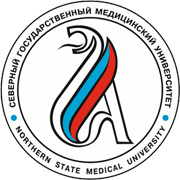 ПОСОБИЕ ПО ОФОРМЛЕНИЮ РУКОПИСЕЙ ДЛЯ СБОРНИКА «БЮЛЛЕТЕНЬ СГМУ»
Заместитель главного редактора к.м.н. Дыбин А.С.
Объем текста рукописей
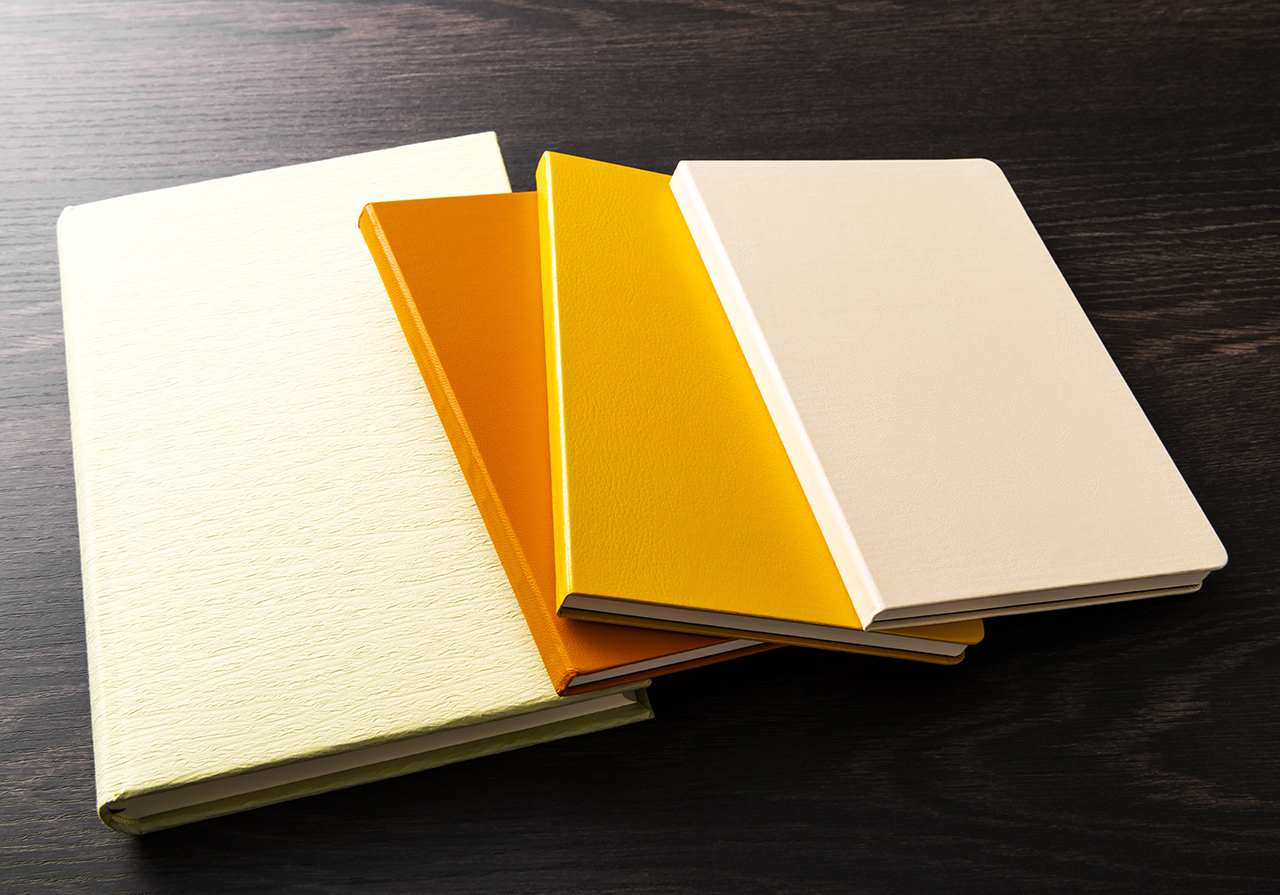 Полнотекстовая статья:
от 1150 до 2150 слов
 
Тезисы:
от 350 до 700 слов
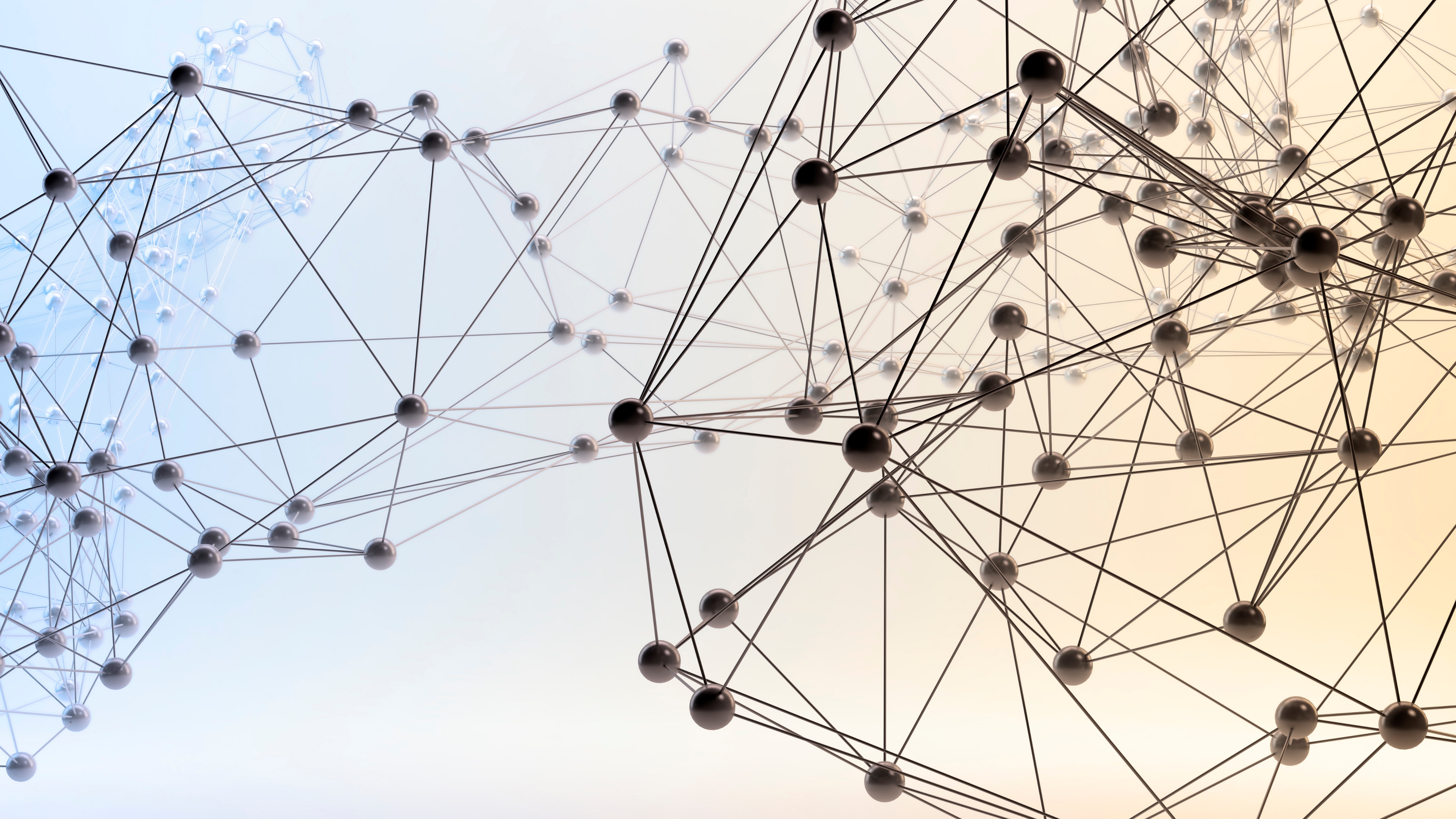 Структура рукописи
Введение; 
Цель; 
Материалы и методы; 
Результаты и обсуждение; 
Заключение.
Введение
ДОЛЖНО СОДЕРЖАТЬ
Краткий обзор релевантных (соответствующих теме исследования) данных,
Критическая оценка литературы, имеющей отношение к рассматриваемой проблеме, 
Обоснование новизны и значимости исследования в глобальном плане (не только в плане данного города или страны), 
Определение нерешенных вопросов
Обоснование целей и задач 
Каждое ключевое слово статьи должно найти отражение во введении. 
Рекомендуется избегать длинных анализов и длинных исторических экскурсов. 

Объем введения должен составлять от 200 до 300 слов в полнотекстовой статье, и от 50 до 100 слов в тезисах.
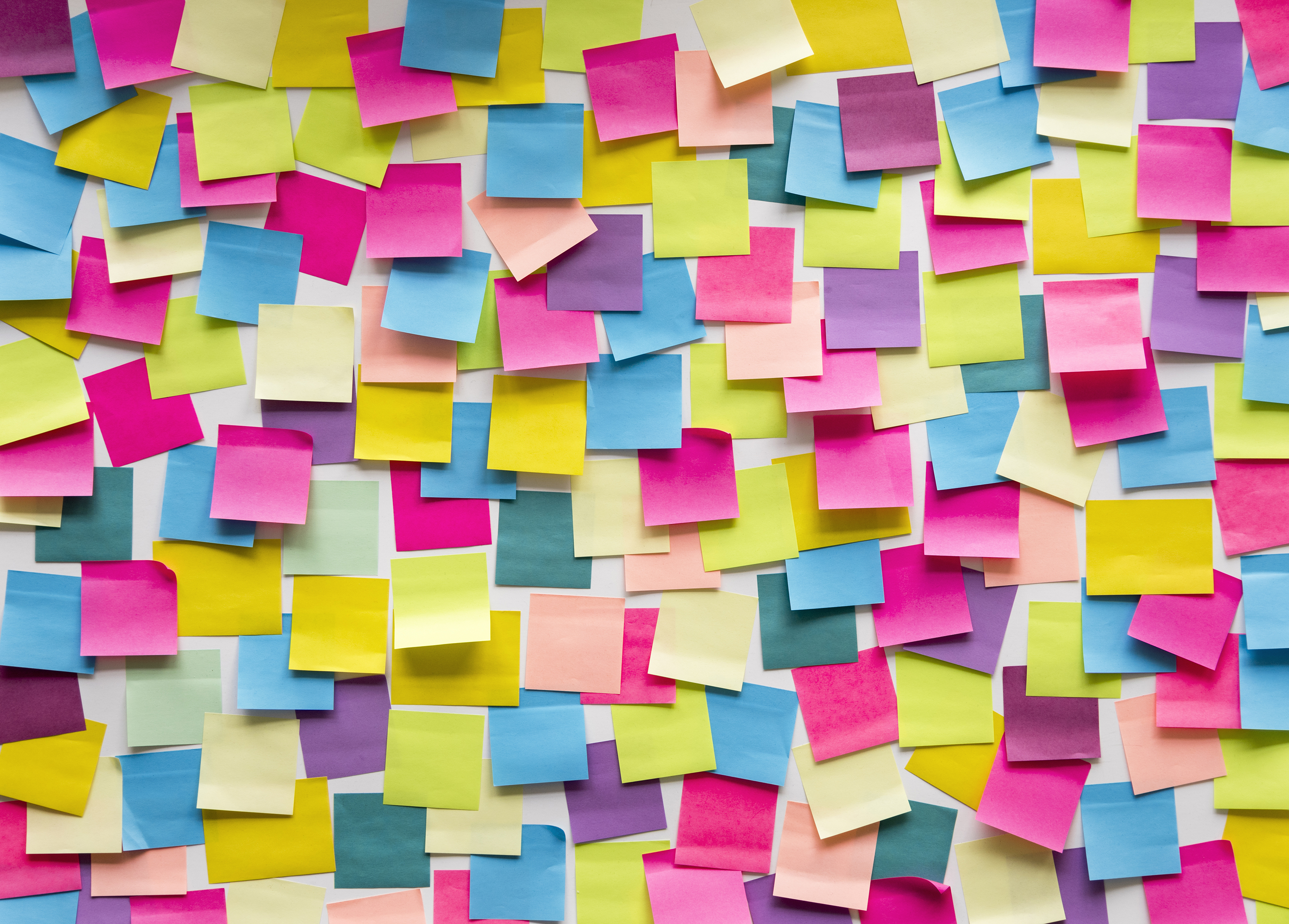 Цель
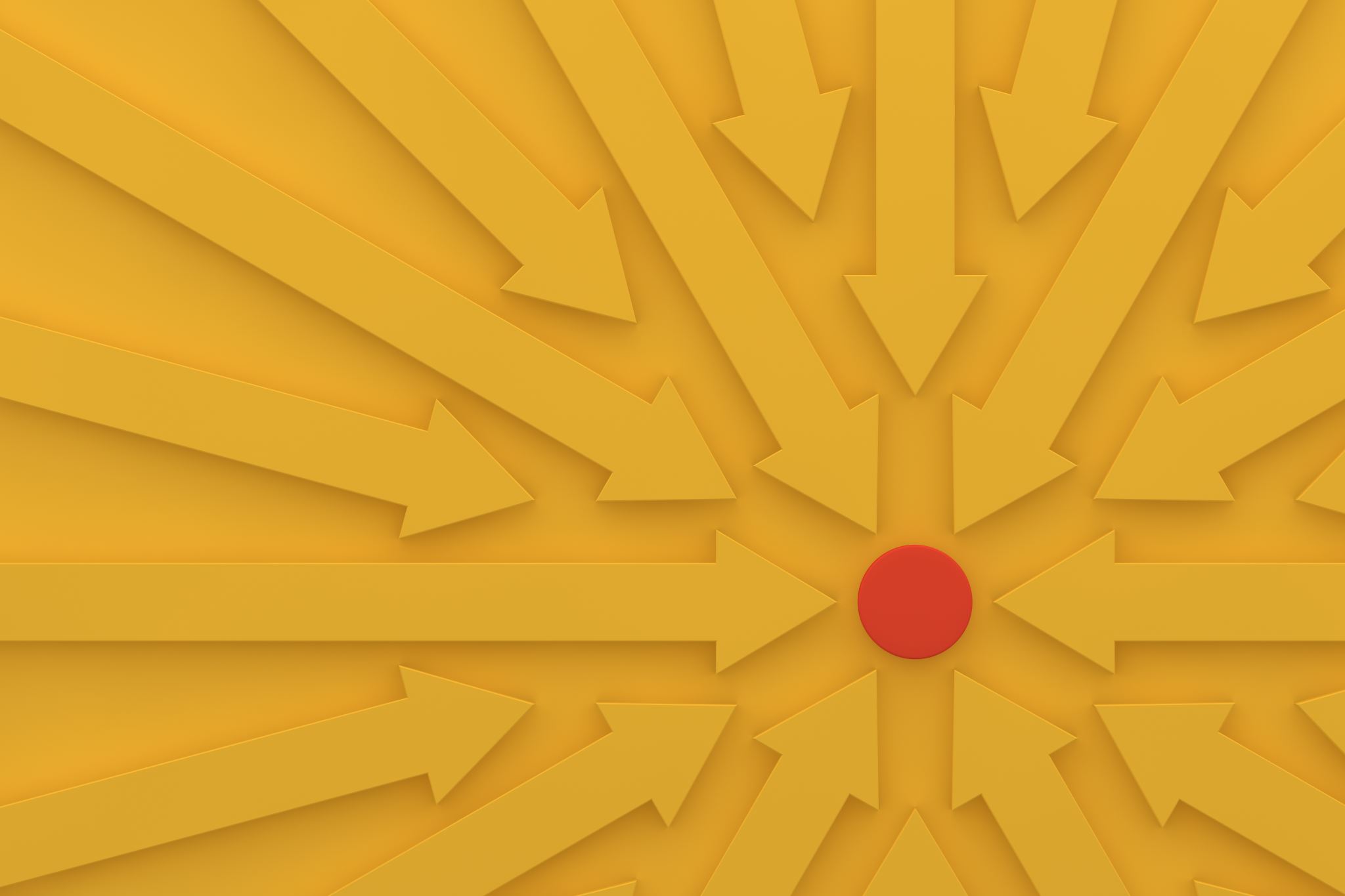 Формулируется таким образом, чтобы у читателя сформировалось полное представление о планируемом результате исследования. 
Цель должна соответствовать названию рукописи. 


Объем описания цели исследования должен составлять от 10 до 50 слов в любом формате рукописи.
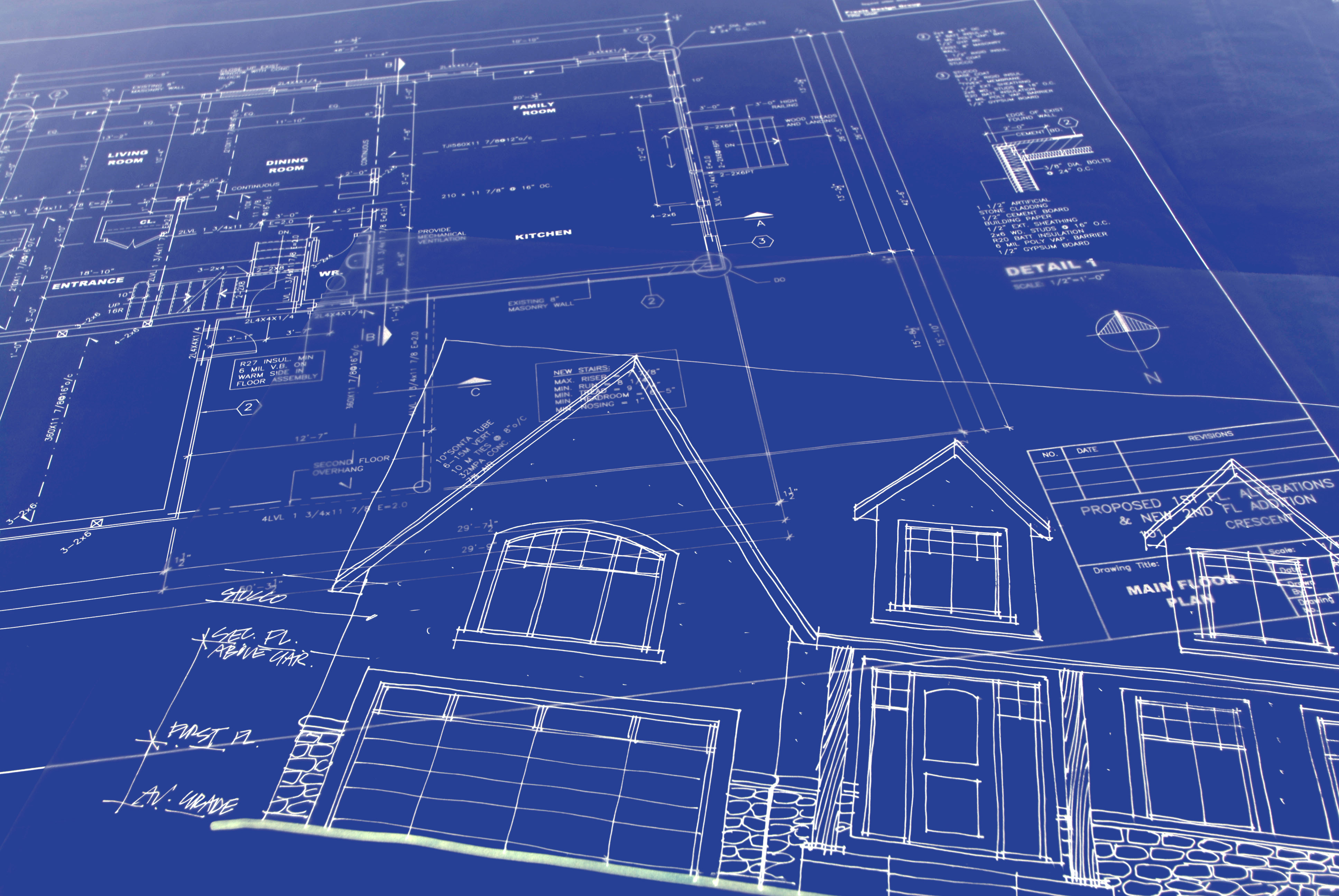 Материалы и методы
ДОЛЖЕН СОДЕРЖАТЬ
Критерии включения и исключения единиц наблюдения; 
Описание метода исследования; 
Детальное описание нового лекарства, метода, модификации, эксперимента, хирургического вмешательства в логичной последовательности.
Описание способа представления количественных и категориальных данных. 
Способ отображения мер центральной тенденции (мода, медиана, 95%ДИ). 
При указании вероятности ошибки первого рода необходимо использовать точное значение p (использование знака ˂возможно только при значении менее 0,001).
При статистической обработке данных необходимо указывать: способ определения размера выборки; определение нормальности распределения данных; используемые методы сравнительного и/или корреляционного анализа, детальное описание моделей регрессионного анализа; используемое программное обеспечение для статистической обработки и его версия. 
Объем раздела материалы и методы должен составлять от 200 до 300 слов для полнотекстовой статьи, и от 100 до 200 слов для тезисов.
Результаты и обсуждение
Результаты должны быть ясными и лаконичными. При их обсуждении дается убедительное объяснение результатов и показывается их значимость. В случае проведения вычислительных исследований, полученные результаты должны быть сопоставлены с результатами из опубликованных ранее схожих исследований других авторов, если подобное возможно. 
Объем данного раздела должен составлять от 600 до 1200 слов в полнотекстовых статьях, и от 150 до 250 слов для тезисов.
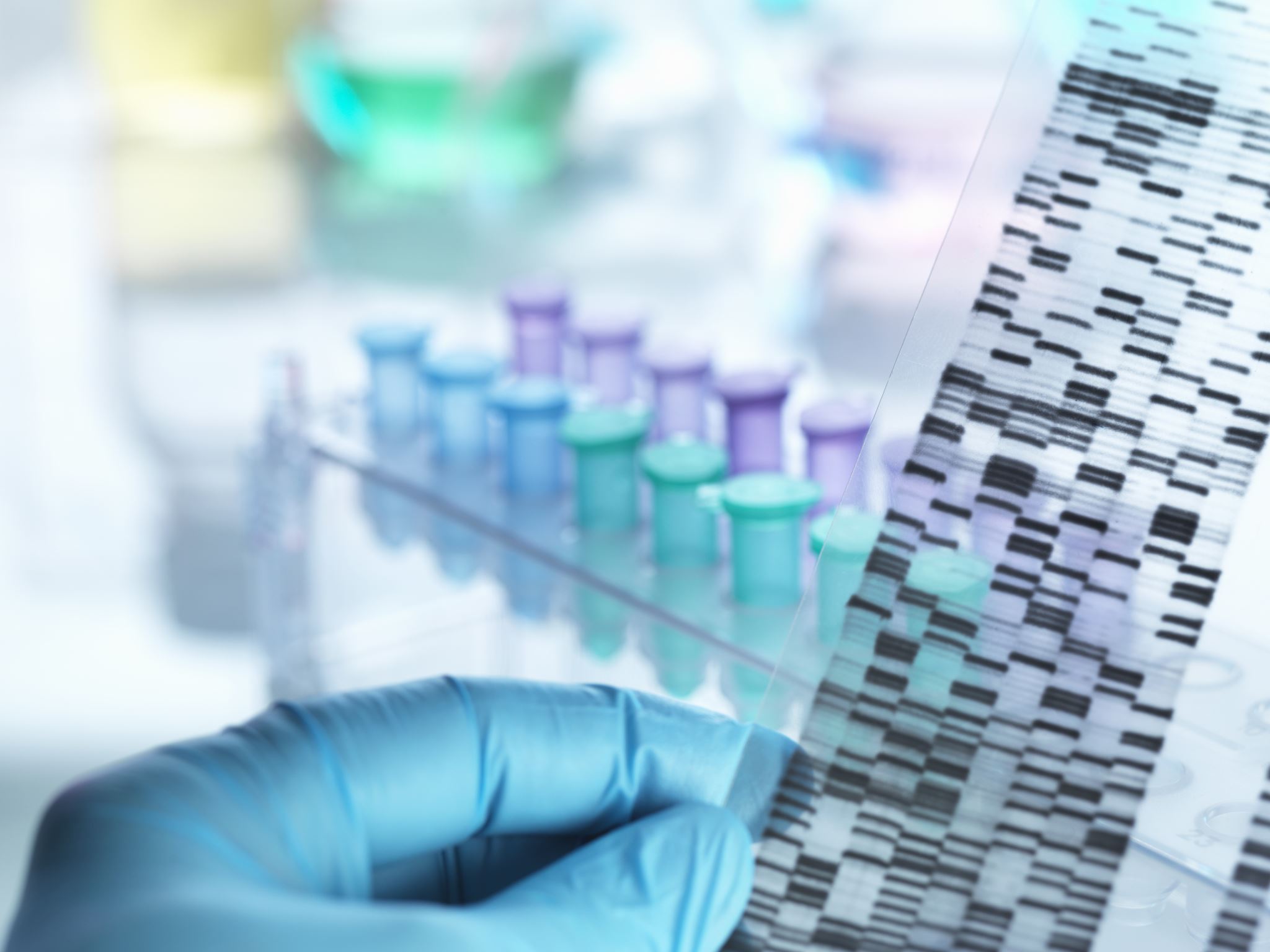 Заключение
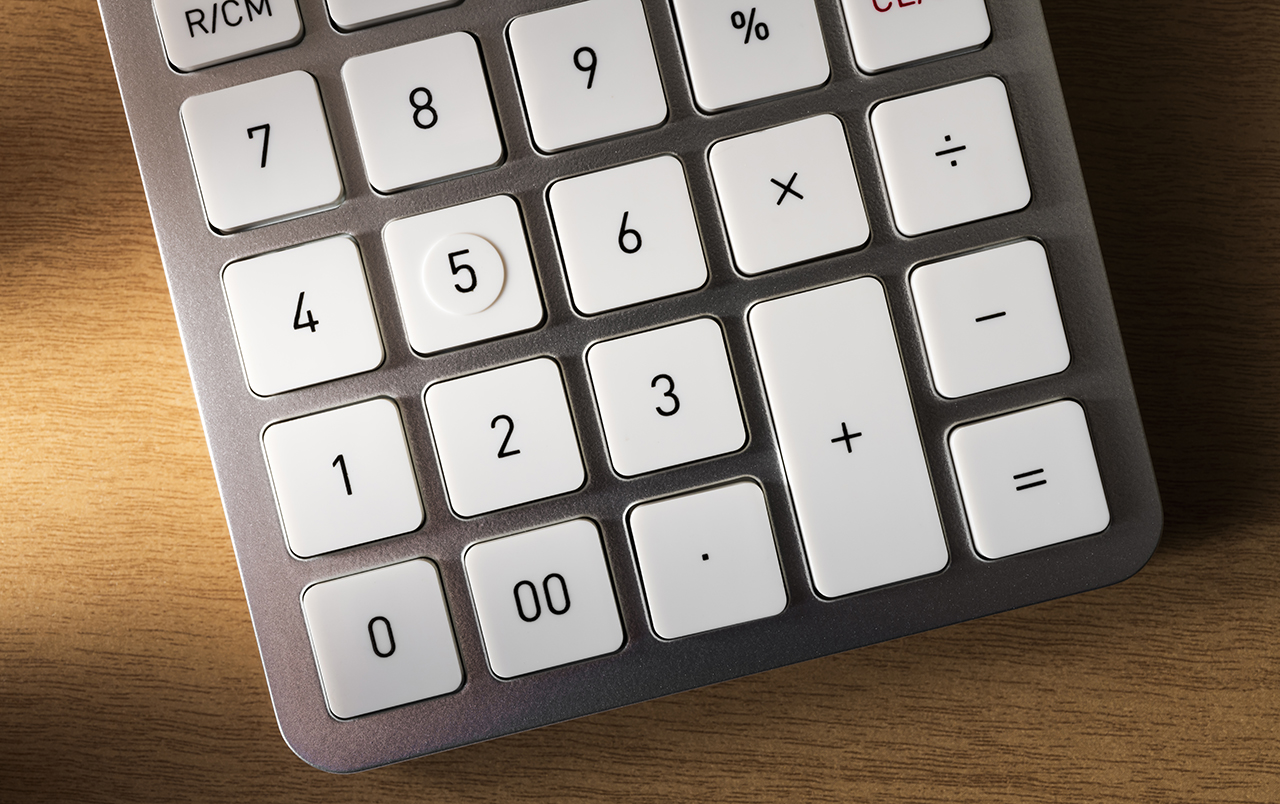 Заключение должно соответствовать цели исследования, избегая необоснованных заявлений и выводов, которые не следуют из представленных наблюдений или расчетов. 
Объем заключения должен составлять в любом формате рукописи от 40 до 100 слов.
Особенности оформления полнотекстовых статей
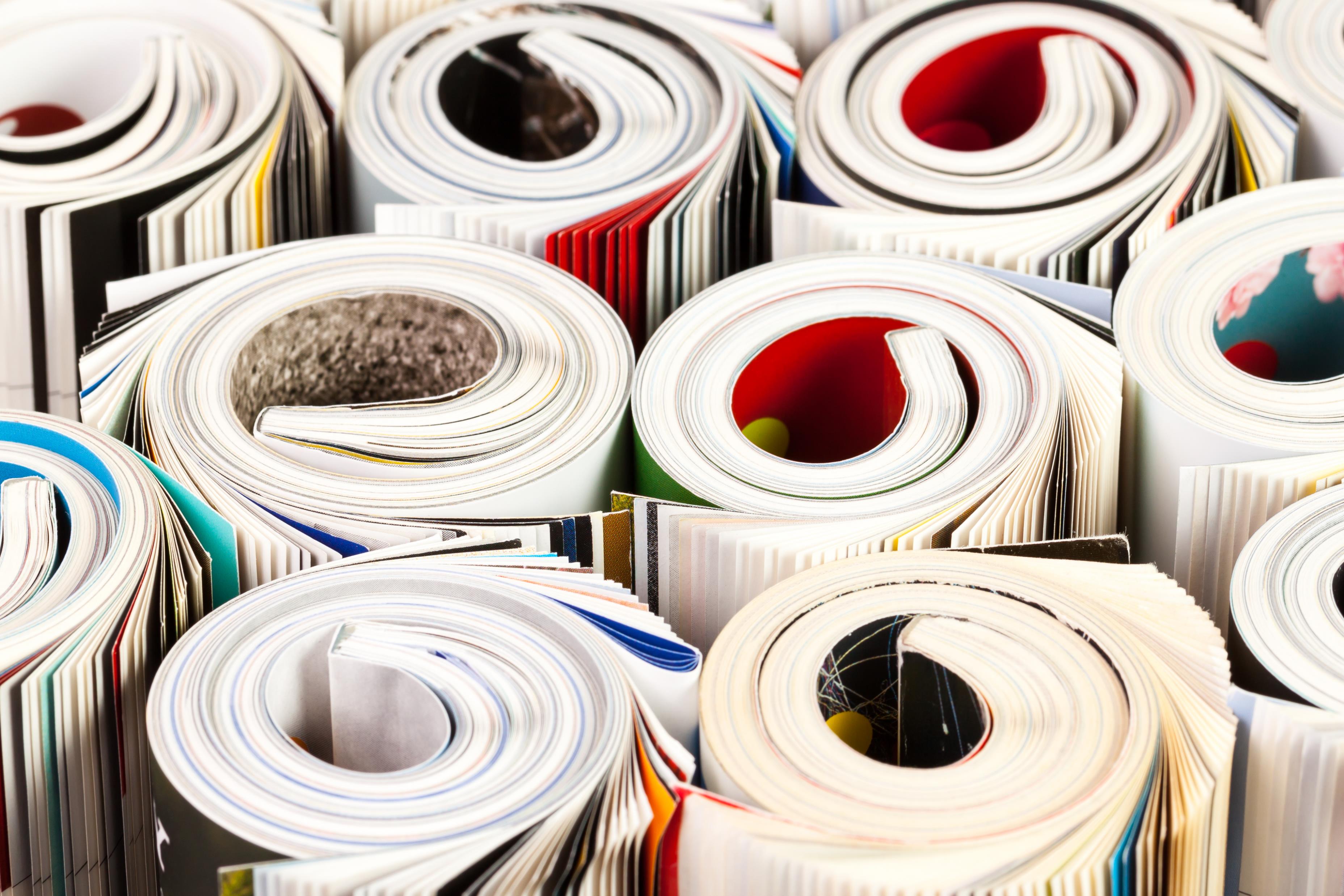 Приводятся следующие элементы:
Аннотация
Ключевые слов

Список литературы должен составлять от 5 до 20 источников
Особенности оформления тезисов
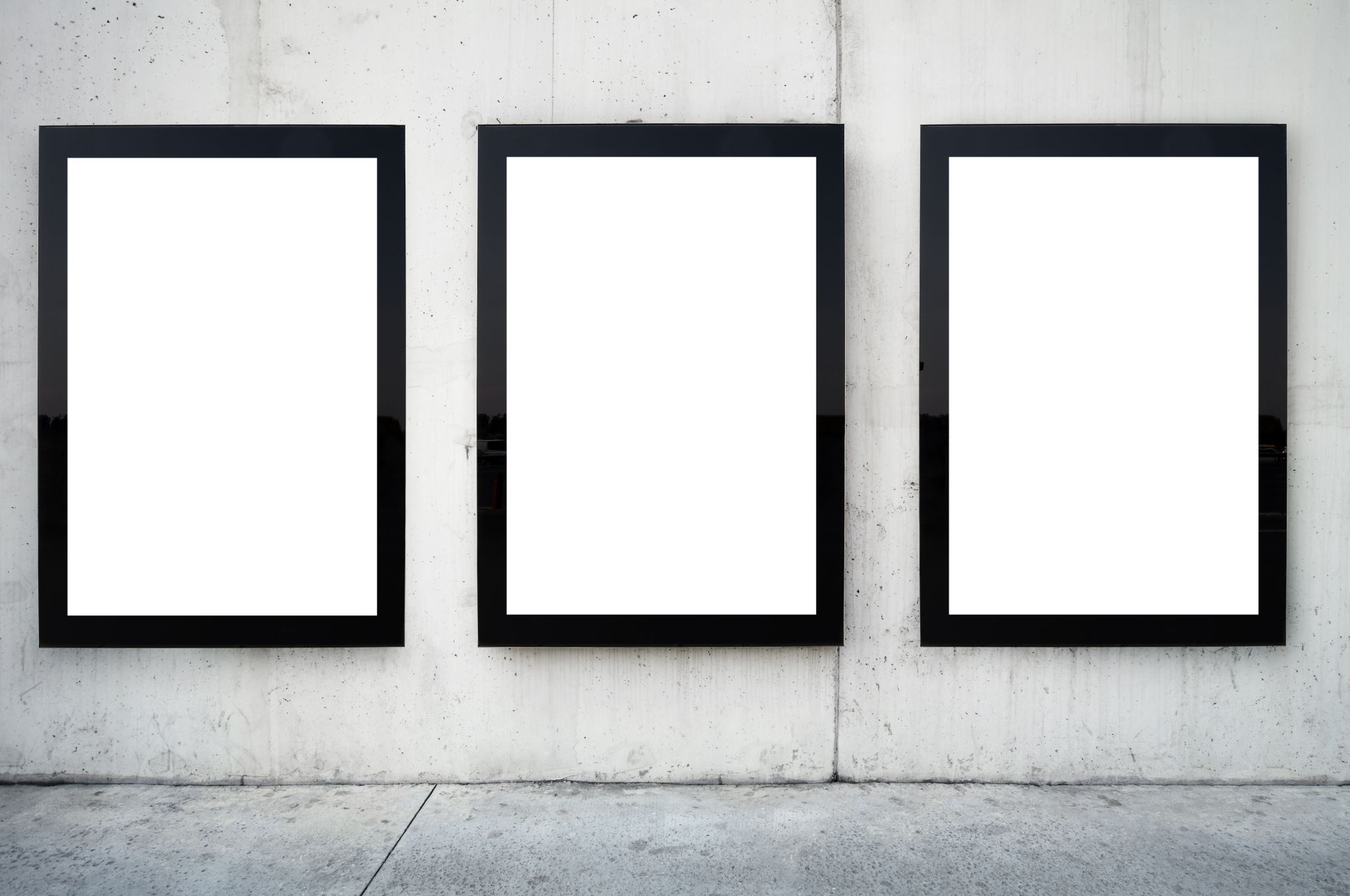 В тезисах Не требуются аннотация и ключевые слова

Список литературы должен составлять от 3 до 5 источников
Оформление списка литературы
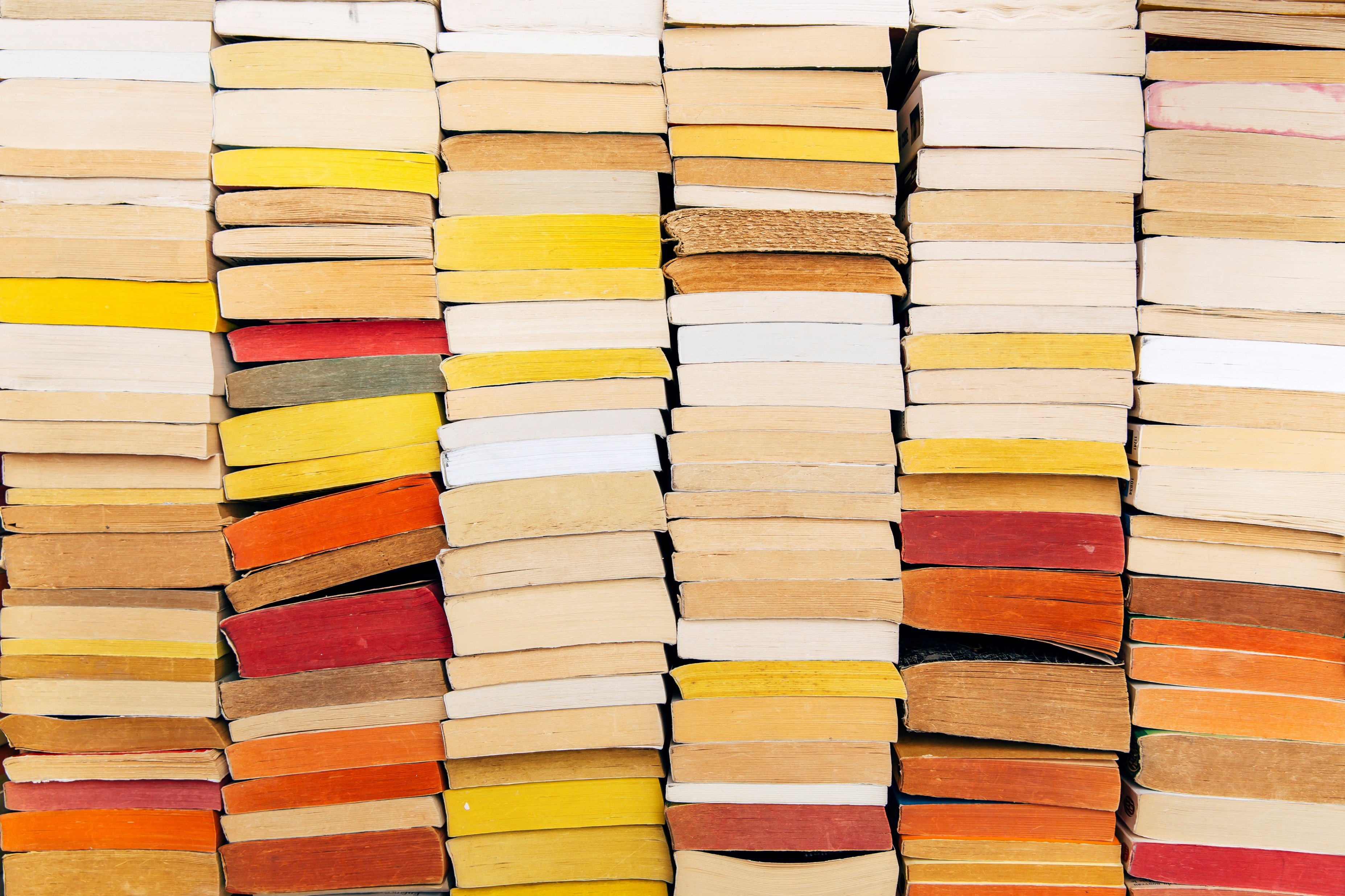 Библиографические ссылки русскоязычного источника в списке литературы в соответствии с ГОСТ Р 7.0.5-2008
Библиографические ссылки на иностранные источники следует составлять в формате Vancouver в версии AMA

Формат библиографической ссылки: 
Для статьи из журнала: Фамилия И.О. Название статьи // Название журнала. Год издания. Том, Номер издания. С. 00-00. (страницы, на которых опубликована работа)
Для книги: Фамилия И.О. Название книги. Место издания: Издательство, год издания. Количество страниц в книге с.
Для статьи из сборника конференции: Фамилия И.О. Название статьи // Название сборника. Место издания: Издательство, год издания. С. 00-00. (страницы, на которых опубликована работа)
* Во всех случаях, когда у использованного источника есть (Digital Object Identifier - DOI), его необходимо указывать в самом конце библиографической ссылки
Примеры оформления библиографических ссылок
Шестакова М.В. Современная сахароснижающая терапия // Проблемы эндокринологии. 2010. Т. 58, №4. С. 91-103. 
Halpern SD, Ubel PA, Caplan AL. Solid-organ transplantation in HIV-infected patients. The New England Journal of Medicine. 2002;347(4):284-287.
Иванов А.А., Семенов А.Я. Рассеянный склероз / под редакцией Оганесяна М.И. Спб.: Издательство Эра, 2021. 298 с.
Breedlove GK, Schorfheide AM. Adolescent pregnancy. Wieczorek RR, editor. White Plains (NY): March of Dimes Education Services; 2001. 175 p.
Пархоменко А.А., Дейханова В.М. Оказание медицинской помощи больным, перенесшим инфаркт головного мозга, на амбулаторно-поликлиническом этапе // Пути развития первичной медико-санитарной помощи: материалы Всероссийской научно-практической конференции, 13-14 ноября 2014 г. Саратов, 2014. С. 156-186. 
Harnden P, Joffe JK, Jones WG, editors. Germ cell tumours V. Proceedings of the 5th Germ Cell Tumour Conference; 2001 Sep 13-15; Leeds, UK. New York: Springer; 2002. pp. 99-102.
Бузаев И.В. Прогнозирование изменений центральной гемодинамики и выбор метода пластики левого желудочка при хронических аневризмах сердца: дис. ... канд. мед. наук. Новосибирск, 2006. 243 с. 
*более подробно Вы можете ознакомиться с правилами оформления рукописей и примерами оформления списка литературы в Правилах для авторов или на сайте электронной библиотеки СГМУ по адресу: http://www.nsmu.ru/lib/copyright/Osn_pravila_oformleniya_spiska.pdf